Analytics with Smart Arrays: Adaptive and EfficientLanguage-Independent Data
Jiqiang Chen
2018/06/21
Outline
Smart Arrays

Language interoperability design

Adaptivity

Experimental evaluation
Problem
Analytics: limited by simple resource bottlenecks
different hardware resource trade-offs
Memory bandwidth to CPU
Memory bandwidth of interconnect
trade-offs depend on workload and machine
manually in every programming language
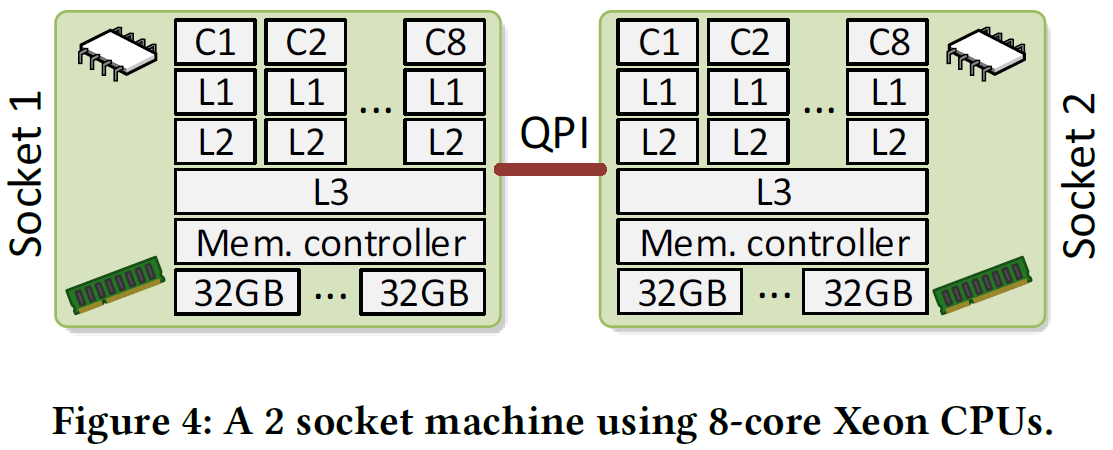 Problem
Analytics: limited by simple resource bottlenecks
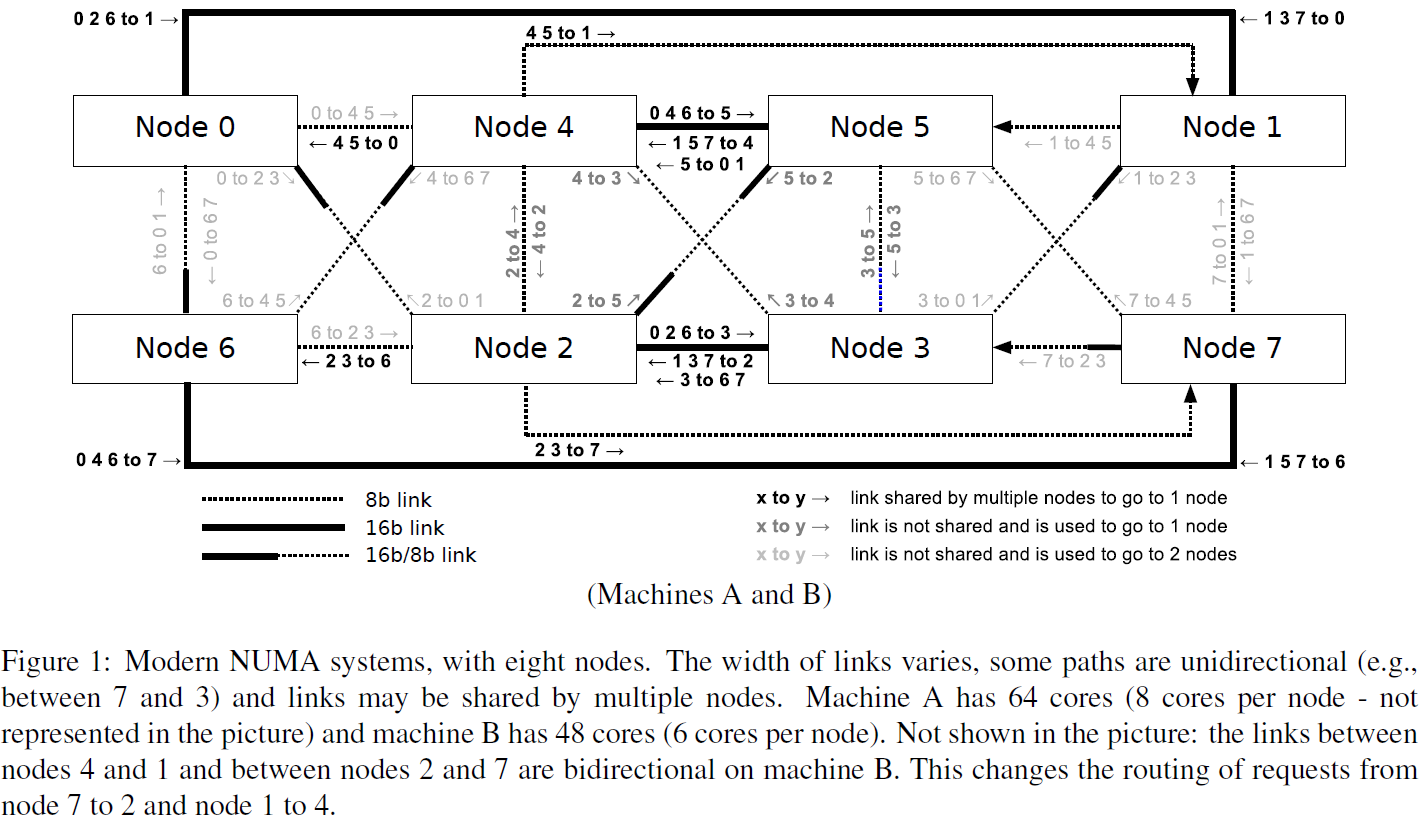 Thread and Memory Placement on NUMA Systems: Asymmetry Matters  (ATC’15)
Solution
Smart collections & functionalities
Identify and select resource trade-offs
Adapt to workload and machine characteristics
Language independency
Real-world implications
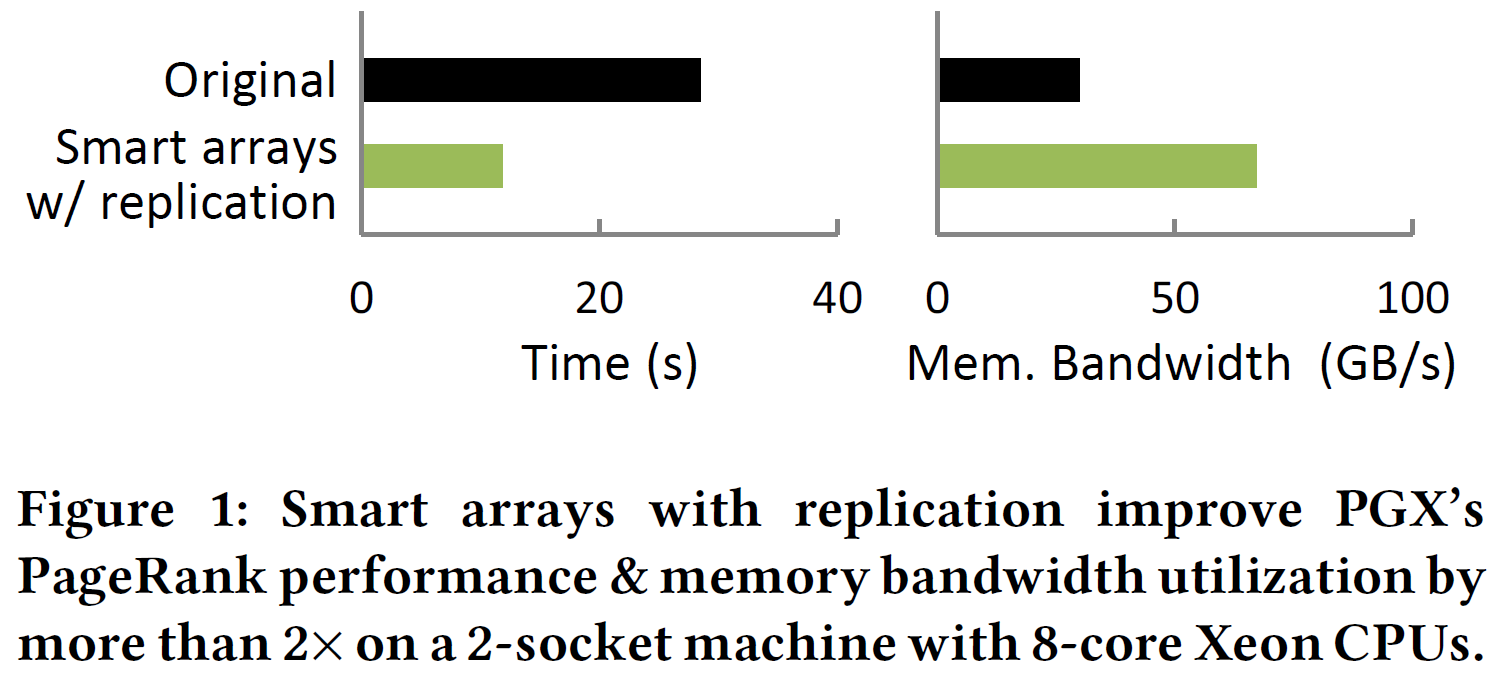 2× better
Smart Arrays
Simple interface for multiple languages reimplementation
Automatic selection of smart functionalities
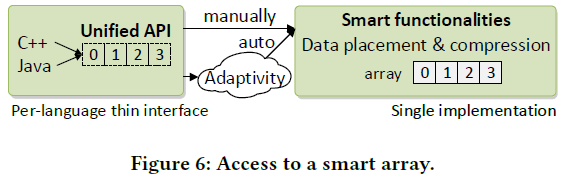 Iterator Unified API
Both in C++ and Java
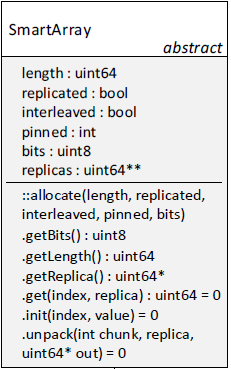 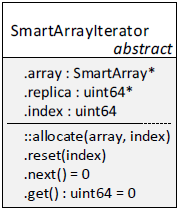 (replicated,
      Interleaved,
      Pinned)
Bits：1-64
Smart Functionalities
NUMA-aware data placements with different trade-offs
OS default
Single socket
Interleaved
Replicated
Bit compression
Pack required bits consecutively across 64-bit words
Trade-off: decompression
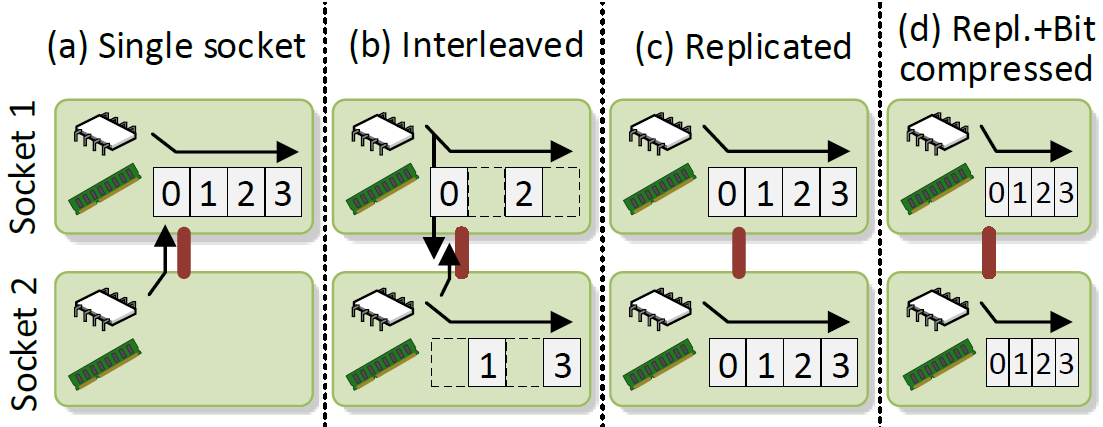 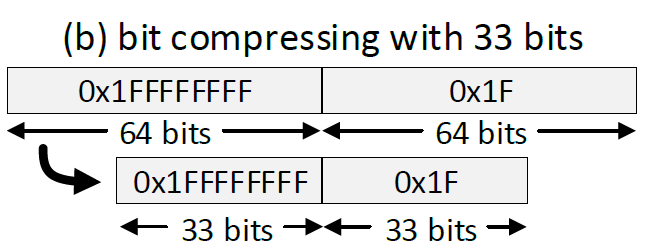 Smart Arrays (Extended)
Simple interface for multiple languages reimplementation
Automatic selection of smart functionalities
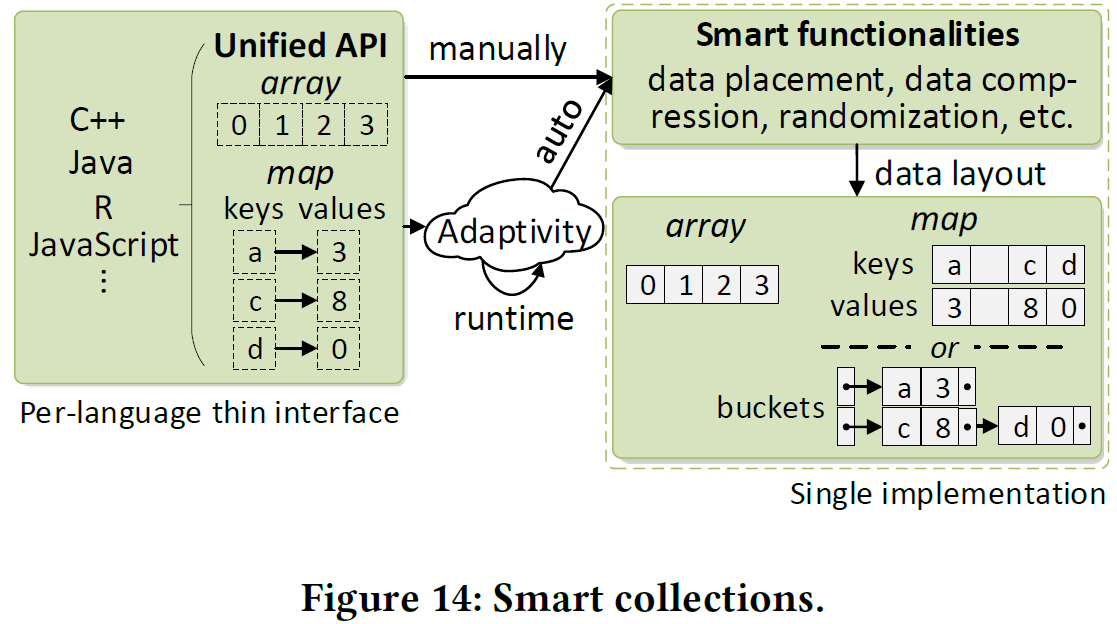 Outline
Smart Arrays

Language interoperability design

Adaptivity

Experimental evaluation
Environment
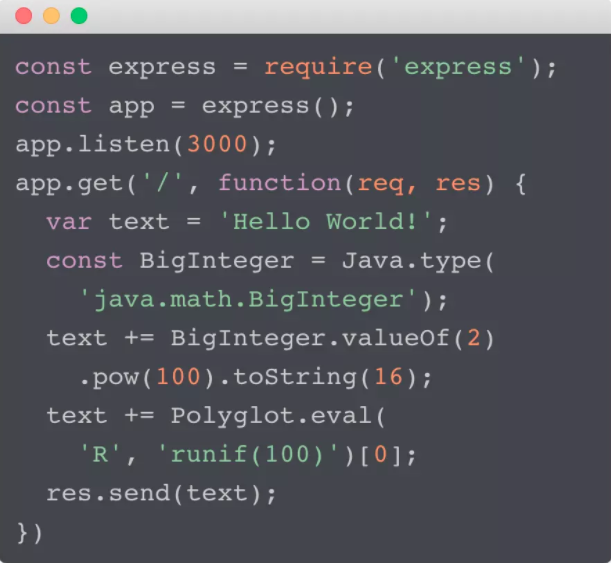 NodeJS
www.graalvm.org






Callisto-RTS   Shoal: Smart Allocation and Replication of Memory For Parallel Programs (ATC’15)
parallel runtime system designed for multi-socket machines(C++)
fine-grained scheduling of parallel loops
down to batches of work of around 1K cycles
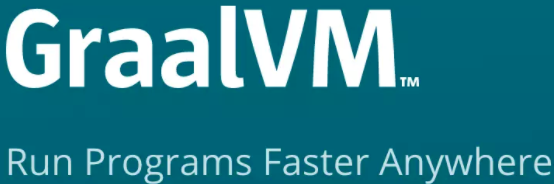 Java
R
[Speaker Notes: Oracle开源了一个实验性的产品GraalVM，官方称之为Universal GraalVM。它打通了不同语言之间的鸿沟，让我们可以进行混合式多语言编程。
在GraalVM之上，我们可以编写Java、Python、Ruby、R、Scala、Kotlin，甚至是C、C++语言。


PGX
Fast, in-memory graph analytics framework(Java)
Parallelism with Callisto-RTS]
Language Interoperability Paths
GraalVM
（fast）
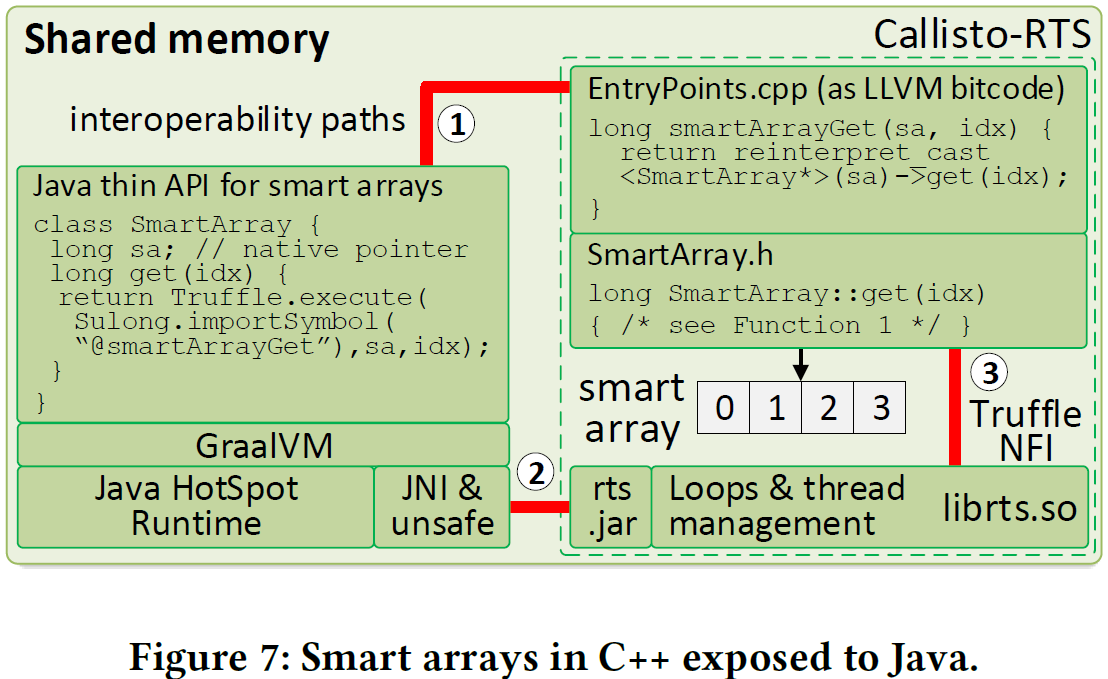 JNI
（slow）
Outline
Smart Arrays

Language interoperability design

Adaptivity

Experimental evaluation
Adaptivity
Inputs
Machine characteristics
Smart arrays’ performance characteristics
Workload characteristics
Selection
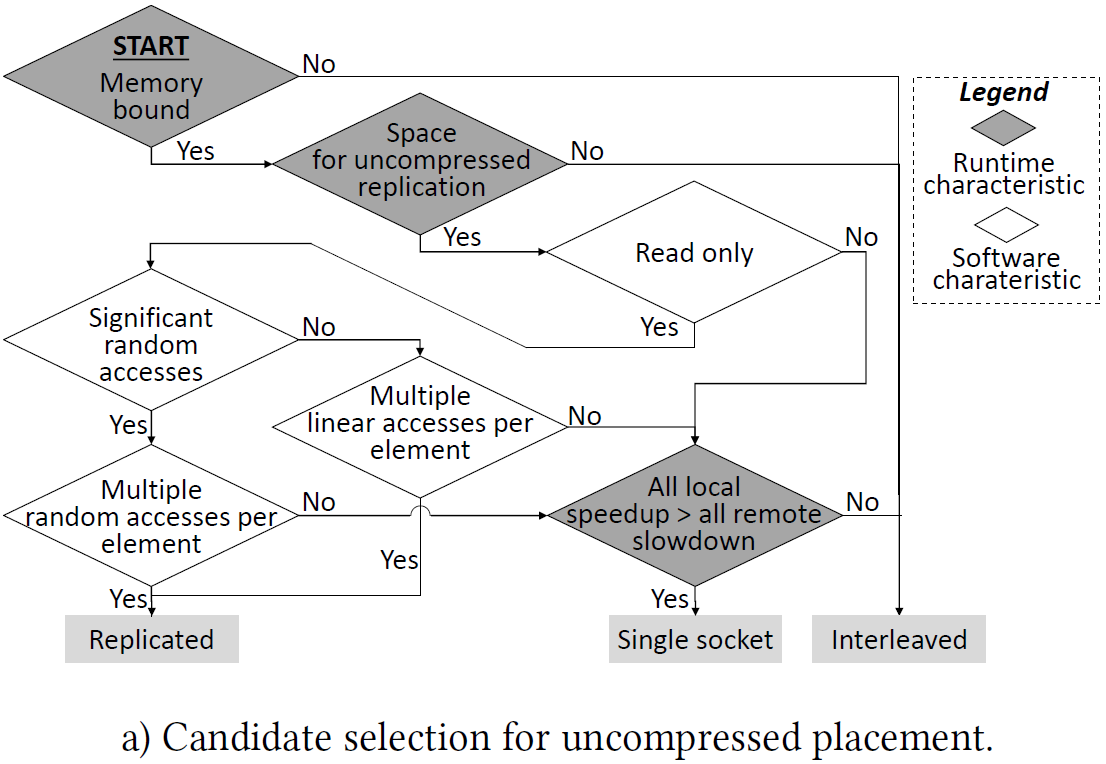 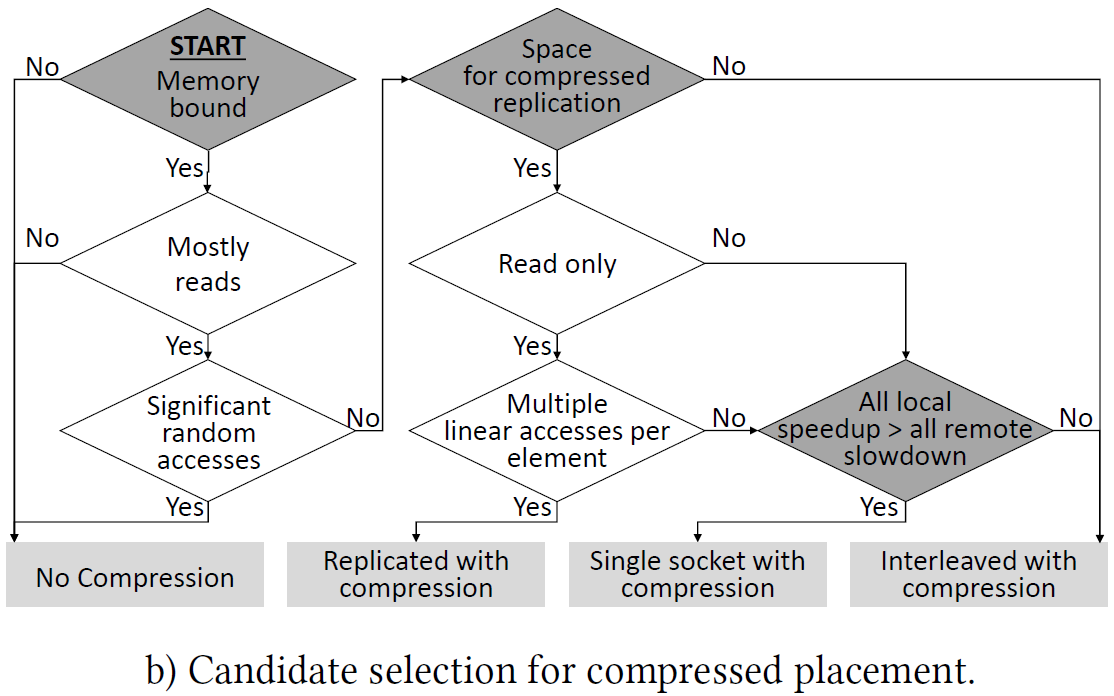 Result:
Optimal placement
30/32 times
Adaptivity (for each array)
Random access
Linear access
Multiple access
Read only
Memory space sufficient
All local speedup > all remote slowdown
Memory Bound
Single socket
Interleaved
Replicated
Compression
Traffic Management: A Holistic Approach to Memory Placement on NUMA Systems    ASPLOS’13
[Speaker Notes: Traffic Management: A Holistic Approach
to Memory Placement on NUMA Systems]
Outline
Smart Arrays

Language interoperability design

Adaptivity

Experimental evaluation
Aggregation Experiments
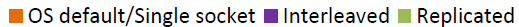 Bit compression (10, 31, 32, 33, 50, 63, 64)
Replication > Interleaving > Single socket
Bit compression: up to 4× better perf, 6× less space
Efficient interoperability between C++ & Java
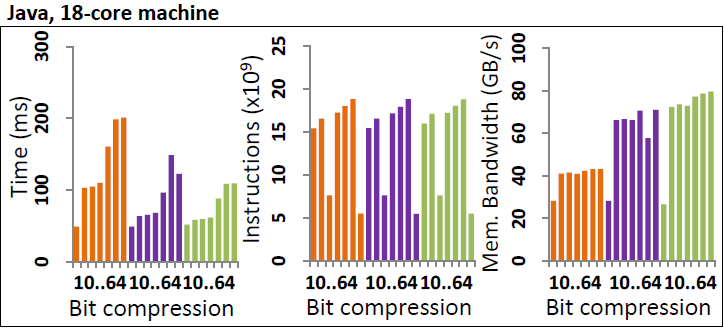 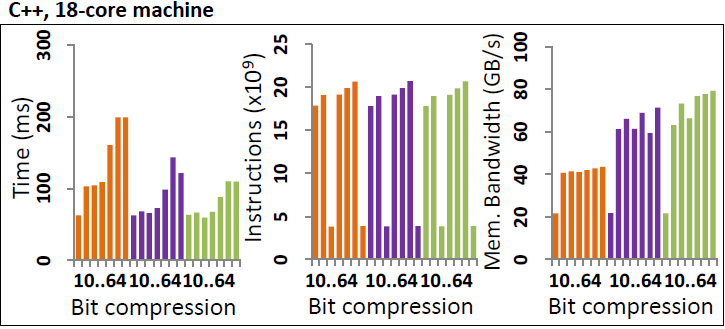 PGX PageRank Experiments
Replication > Single socket > Interleaving
Bit compression: 21% less memory
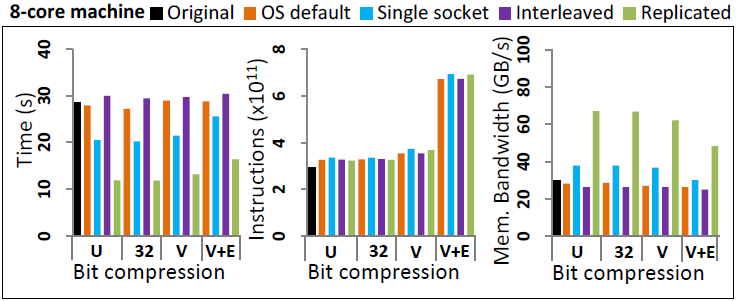 [Speaker Notes: PGX
Fast, in-memory graph analytics framework(Java)
Parallelism with Callisto-RTS
PageRank，网页排名，又称网页级别、Google左侧排名或佩奇排名，是一种由 [1]  根据网页之间相互的超链接计算的技术，而作为网页排名的要素之一，以Google公司创办人拉里·佩奇（Larry Page）之姓来命名。
Google用它来体现网页的相关性和重要性，在搜索引擎优化操作中是经常被用来评估网页优化的成效因素之一。]
Conclusions
Analytics: need to handle hardware resource bottlonecks & trade-offs

Smart arrays
Identify and select resource trade-offs
Implemented once and accessible by other languages efficiently
Adapt to workload and machine characteristics

Performance by up to 4×, less memory space
Conclusions
Analytics: need to handle hardware resource bottlonecks & trade-offs

Smart arrays
Identify and select resource trade-offs
Implemented once and accessible by other languages efficiently
Adapt to workload and machine characteristics

Performance by up to 4×, less memory space
Environment
www.graalvm.org






Callisto-RTS   Shoal: Smart Allocation and Replication of Memory For Parallel Programs (ATC’15)
parallel runtime system designed for multi-socket machines(C++)
Java lambdas via JNI
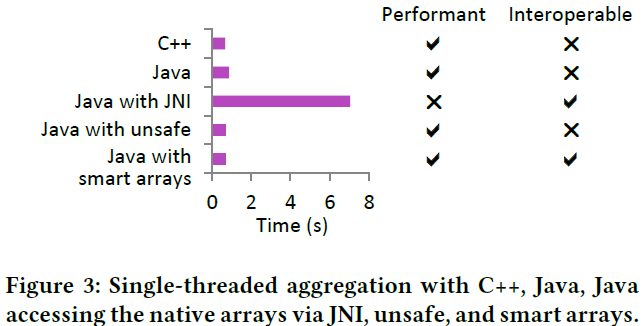 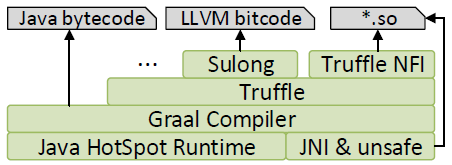 [Speaker Notes: PGX
Fast, in-memory graph analytics framework(Java)
Parallelism with Callisto-RTS]